人教精通版三年级上册
Unit6 I like hamburgers.
WWW.PPT818.COM
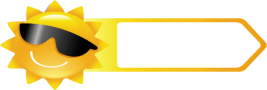 Review
Let’s sing
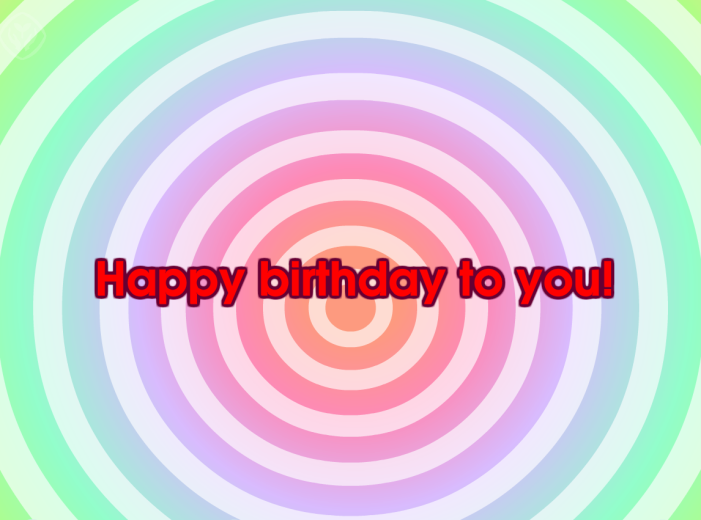 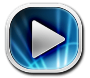 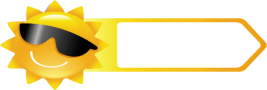 Review
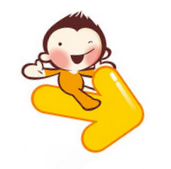 What’s missing?
Game
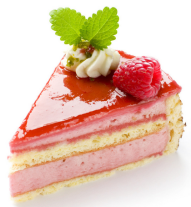 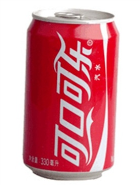 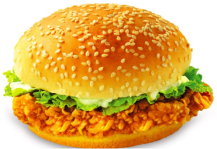 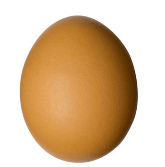 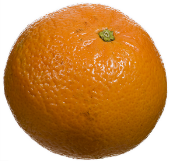 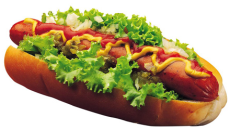 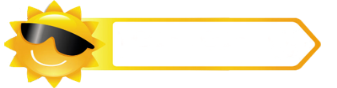 Presentation
Just learn
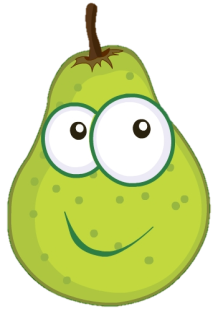 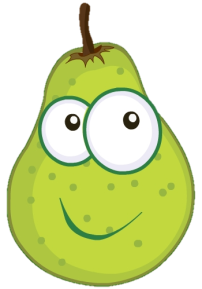 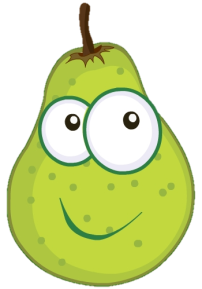 a
pear
pears
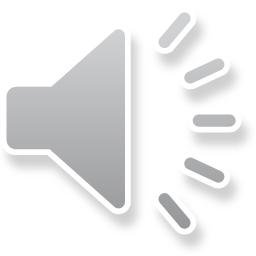 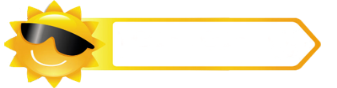 Presentation
Just learn
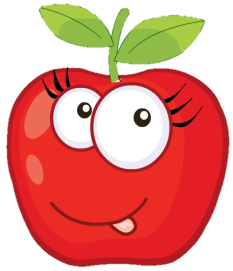 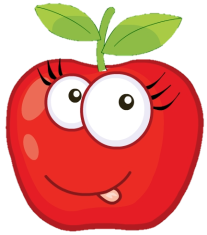 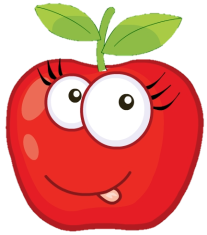 an
apple
apples
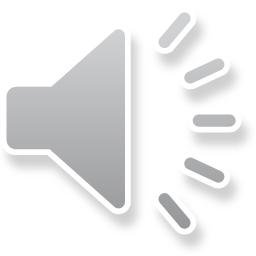 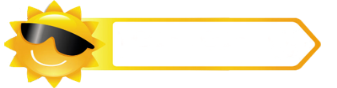 Presentation
Just learn
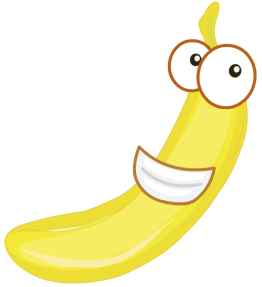 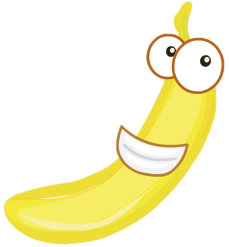 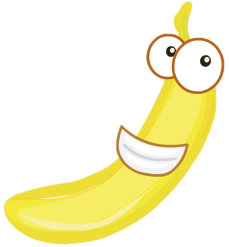 a
banana
bananas
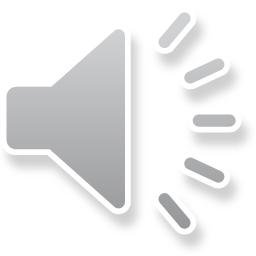 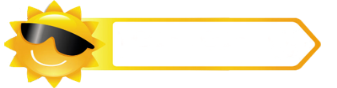 Presentation
Discussion
What fruit do you like?
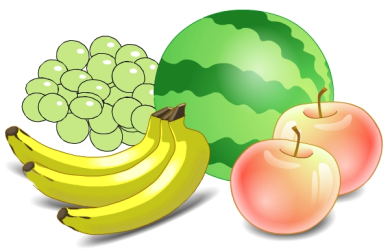 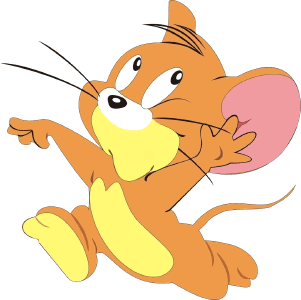 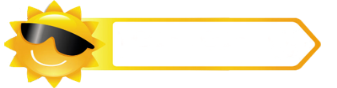 Presentation
Listen and say
Listen! What fruit does Gao Wei like?
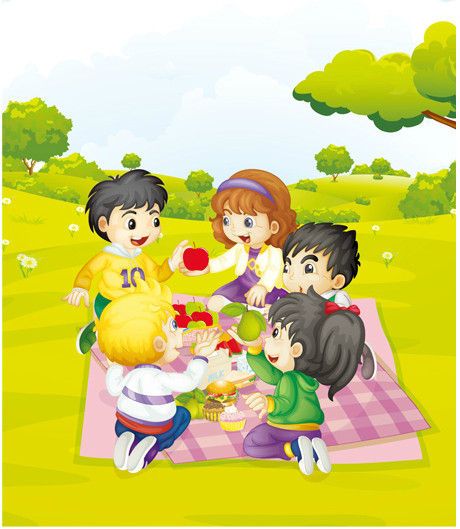 He likes pears.
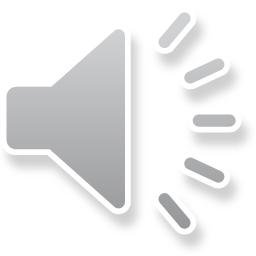 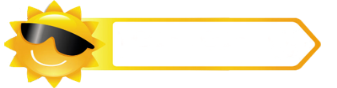 Presentation
Listen and imitate
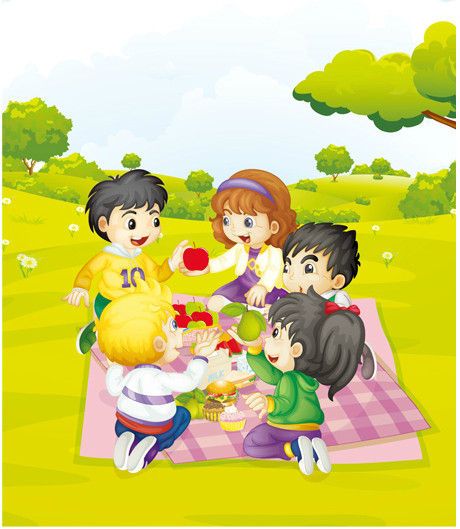 Have an apple.
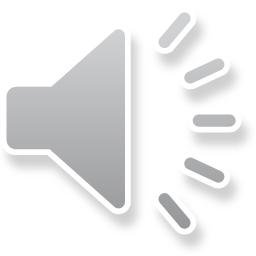 No, thanks. I like pears.
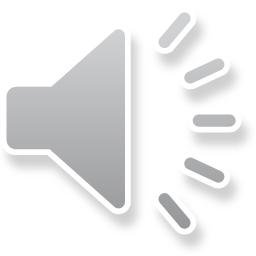 OK. Here you are.
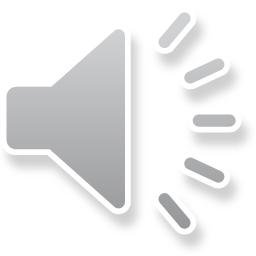 Thank you!
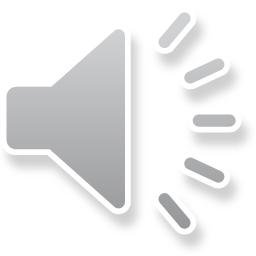 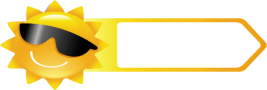 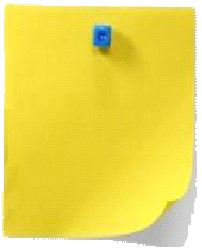 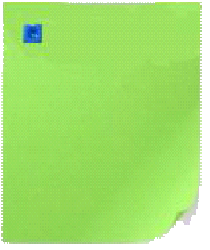 Read together.
(齐读)
Read in groups.
  (分组读）
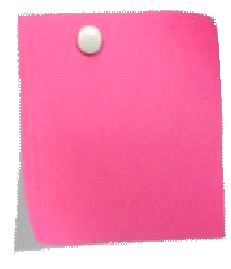 Read in roles.
（分角色读）
Practice
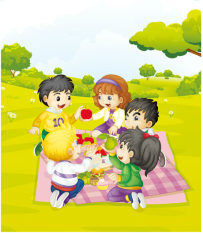 Let’s read
3
1
2
Show time
四人一组试着练习对话并表演，其他同学评价。
Good
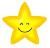 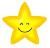 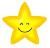 Great
Excellent
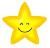 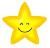 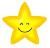 Look and match
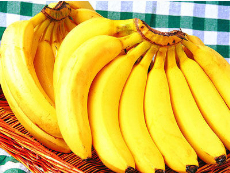 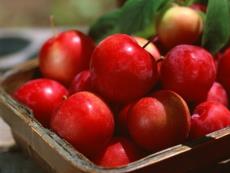 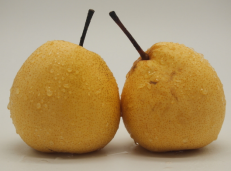 eggs   oranges   cake   bananas   apples   pears
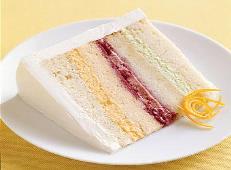 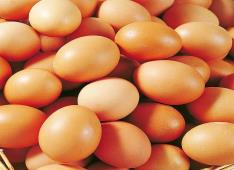 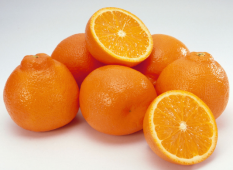 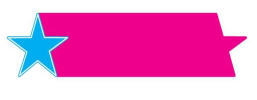 活动1
Listen and do
Show me an apple.
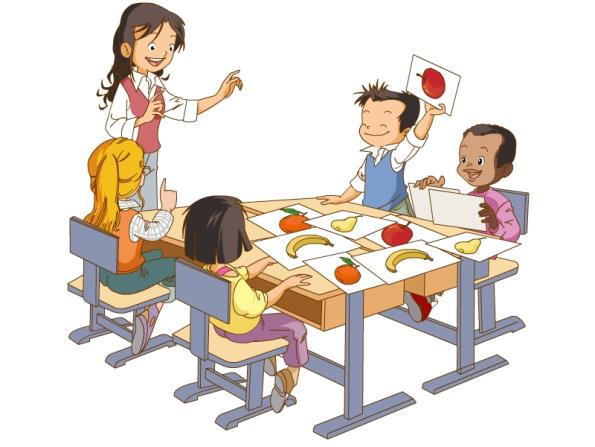 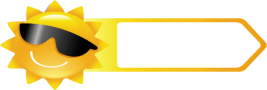 Practice
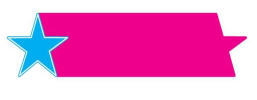 活动2
Draw and say
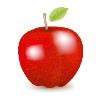 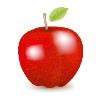 I like apples..
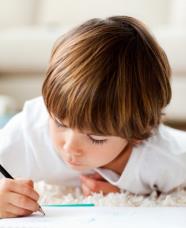 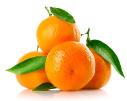 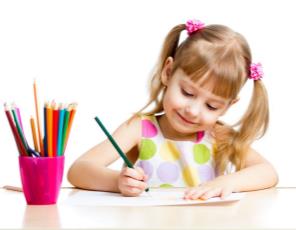 I like oranges..
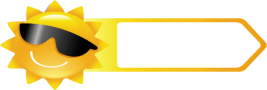 Practice
Let’s chant
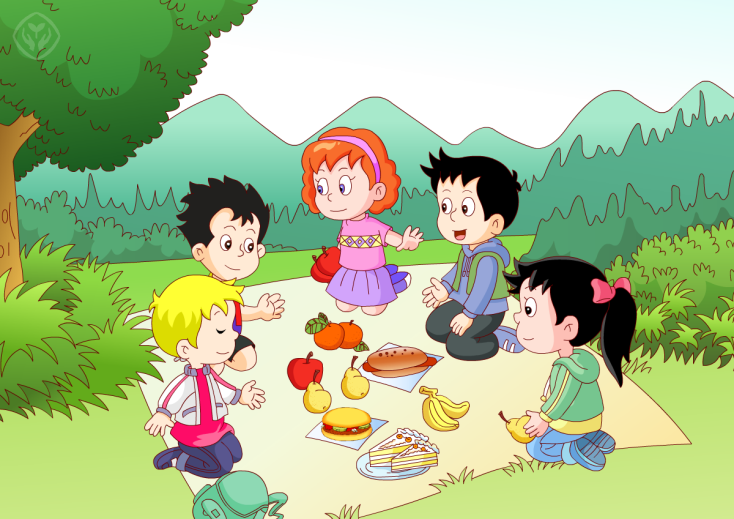 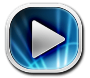 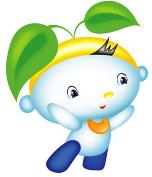 Summary
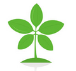 本课学习的水果类单词有:
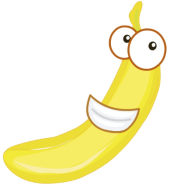 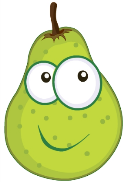 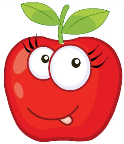 pear
apple
banana
Homework
1.观看或跟读Just talk部分的课文动画或录音，并注意语音、语调。
2.学唱本课Let’s chant部分的英文歌曲，并唱给你的父母听。
3.用英文告诉爸爸妈妈自己最喜欢的水果。
4.预习Lesson34。
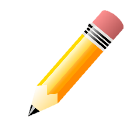 Close